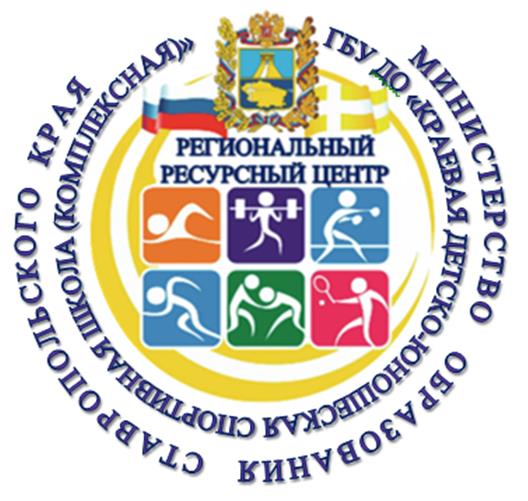 Роль регионального ресурсного центра в развитии системы дополнительного образования физкультурно-спортивной направленности
Кабдиева Марина Васильевна, руководитель регионального ресурсного центра развития дополнительного образования детей физкультурно-спортивной направленности
г. Ставрополь, 2021
ОСНОВНАЯ ЦЕЛЬ 
РЕГИОНАЛЬНОГО РЕСУРСНОГО ЦЕНТРА:
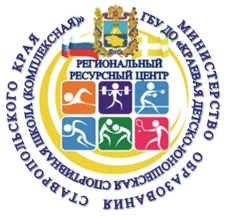 организационно-методическое сопровождение реализации дополнительных общеобразовательных программ физкультурно-спортивной направленности, посредством сетевого и межведомственного взаимодействия образовательных организаций разных типов и их социальных партнеров с учетом оптимального использования имеющихся ресурсов.
ОСНОВНЫЕ ЗАДАЧИ РЕГИОНАЛЬНОГО РЕСУРСНОГО ЦЕНТРА:
оказание экспертно-аналитической, организационной, методической и консультационной помощи в вопросах организации, содержания, проведения и реализации образовательных программ дополнительного образования физкультурно-спортивной направленности детско-юношеским спортивным школам и центрам Ставропольского края, специалистам органов образования и руководителям методических объединений учителей физической культуры.
создание эффективной системы взаимодействия и единого образовательного пространства по реализации дополнительных общеобразовательных программ физкультурно-спортивной направленности, реализации основных мероприятий Национальных (федеральных) и Региональных проектов, обеспечивающих достижение показателей приоритетных направлений развития системы дополнительного образования в Российской Федерации;
СИСТЕМА СЕТЕВОГО И МЕЖВЕДОМСТВЕННОГО ВЗАИМОДЕЙСТВИЯ РЕГИОНАЛЬНОГО РЕСУРСНОГО ЦЕНТРА
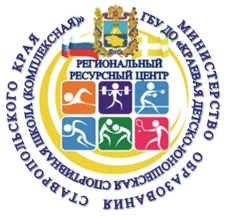 Региональный ресурсный центр развития дополнительного образования детей физкультурно-спортивной направленности
Министерство образования Ставропольского края
ФГБУ «Федеральный центр организационно-методического обеспечения физического воспитания»
Министерство физической культуры и спорта Ставропольского края
Образовательные организации общего образования и физкультурно-спортивной направленности
Социально ориентированные некоммерческие организации
Средства массовой информации
Органы управления образованием администраций муниципальных и городских округов Ставропольского края
ДЕЯТЕЛЬНОСТЬ
РЕГИОНАЛЬНОГО РЕСУРСНОГО ЦЕНТРА
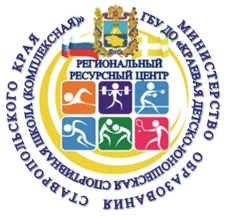 участие в «круглых столах» и семинарах краевого и всероссийского уровня;
оказание методической, консультационной и экспертно-аналитической помощи в вопросах организации, содержания, проведения и реализации образовательных программ дополнительного образования физкультурно-спортивной направленности специалистам муниципальных образовательных организаций отрасли образования, руководителям методических объединений учителей физической культуры и детско-юношеским спортивным школам и центрам Ставропольского края (выездные мероприятия);
организация и проведение спортивно-массовых мероприятий: Всероссийский Фестиваль школьных спортивных клубов, Всероссийские спортивные игры и соревнования школьников «Президентские спортивные игры» и «Президентские состязания»;
сбор и систематизация статистических данных общеобразовательных организаций и организаций дополнительного образования, реализующих дополнительные общеобразовательные программы в области физической культуры и спорта, а также мониторинг физической подготовленности обучающихся в образовательных организациях, осуществляющих деятельность по образовательным программам начального общего, основного общего и среднего общего образования;
ДЕЯТЕЛЬНОСТЬ
РЕГИОНАЛЬНОГО РЕСУРСНОГО ЦЕНТРА
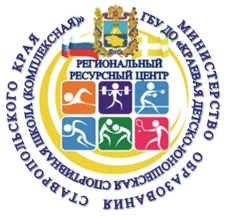 методическая и консультационная помощь в создании школьных спортивных клубов и подаче заявок в Единый всероссийский перечень (реестр) ШСК;
СОЗДАНИЕ ШКОЛЬНЫХ СПОРТИВНЫХ КЛУБОВ
ДЕЯТЕЛЬНОСТЬ
РЕГИОНАЛЬНОГО РЕСУРСНОГО ЦЕНТРА
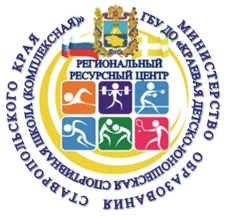 разработка информационных и методических пособий для специалистов организаций физкультурно-спортивной направленности.
Методическое пособие
Буклеты
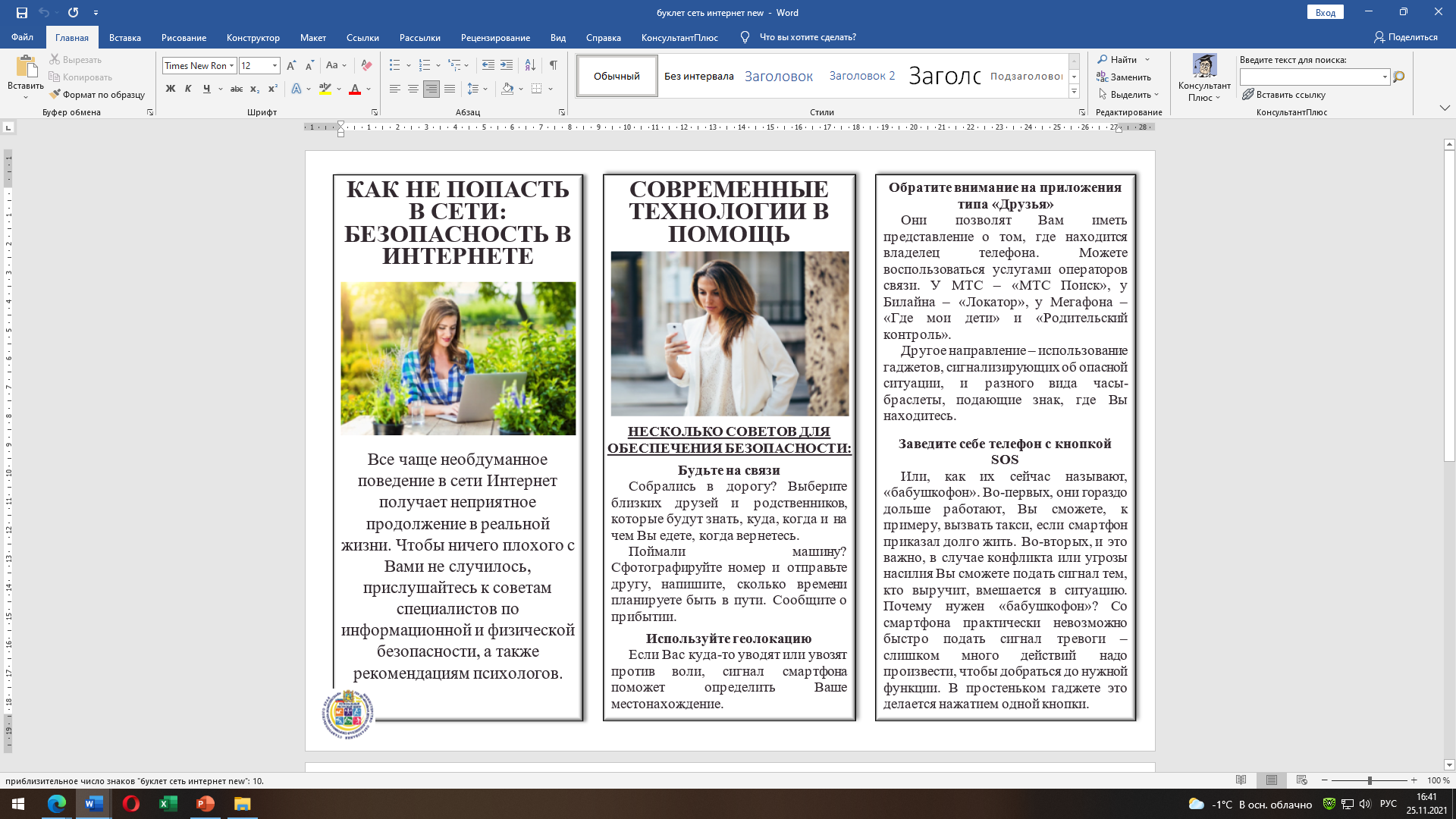 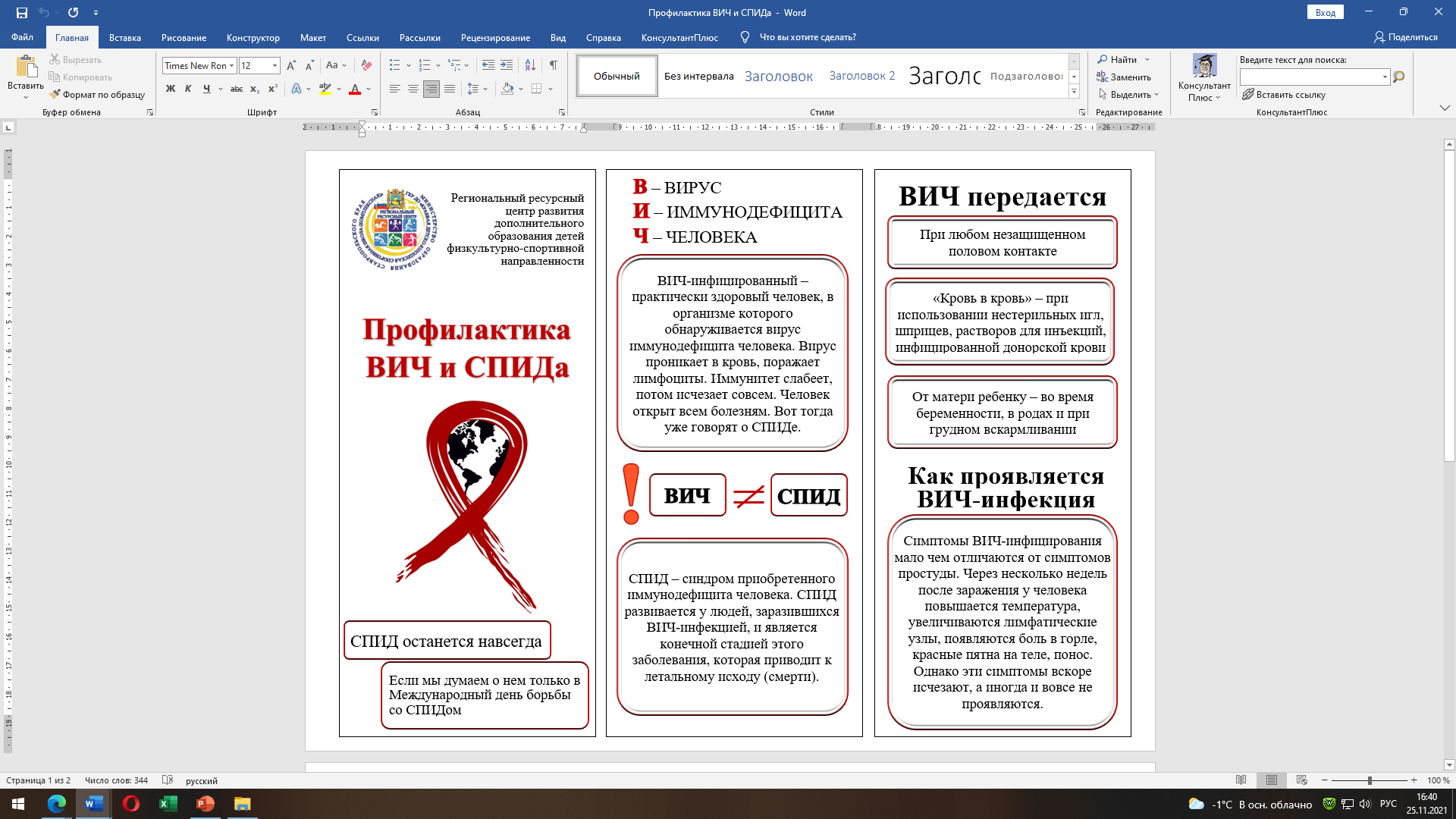 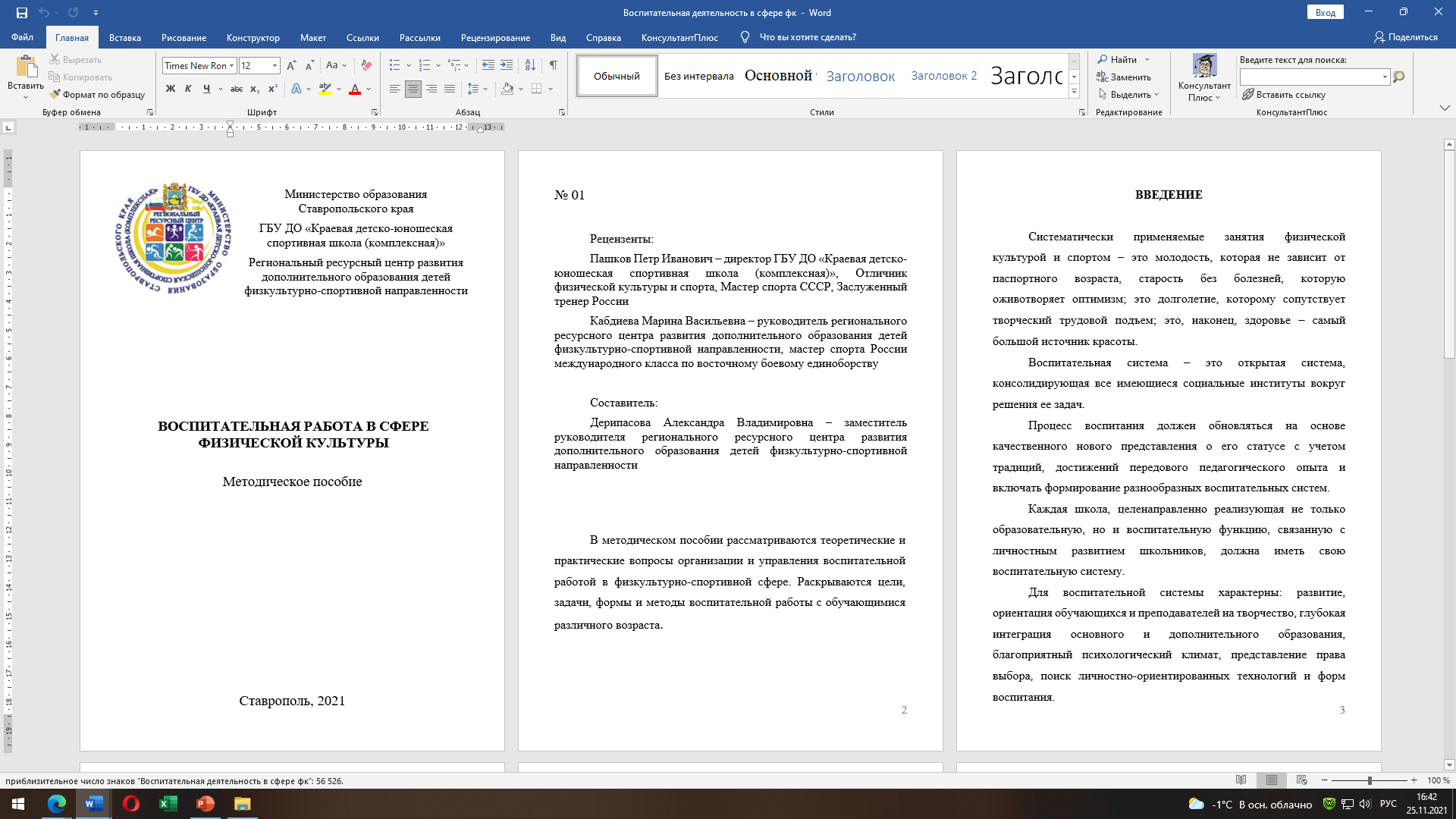 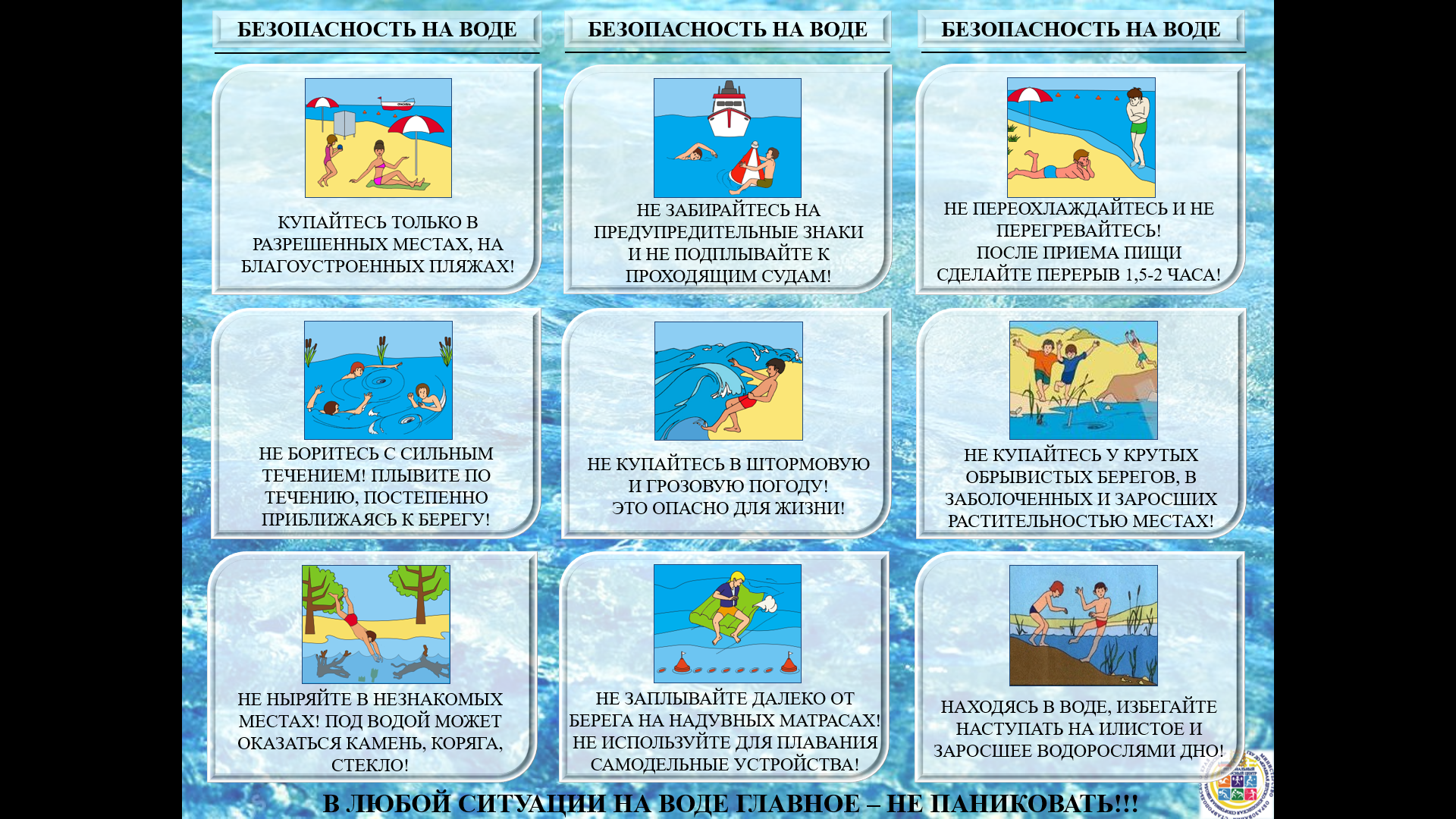 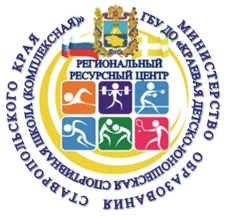 ИНФОРМАЦИОННОЕ  СОПРОВОЖДЕНИЕ
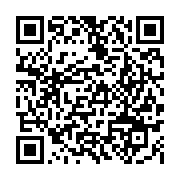 Региональный ресурсный центр развития дополнительного образования детей физкультурно-спортивной направленности
Со всеми возникающими вопросами по организации деятельности регионального ресурсного центра обращаться по телефону:


Руководитель регионального ресурсного центра развития дополнительного образования детей физкультурно-спортивной направленности
8 (8652) 23-71-26
Кабдиева Марина Васильевна
эл. почта: resource_center@kdusshk.ru